المحور الرابع: استراتيجيات التسويق الدولي
تم في هذا المحور تناول العناصر التالية:
- الخيارات الاستراتيجية الأساسية للتسويق الدولي؛
- تنظيم نشاط التسويق الدولي؛
- استراتيجيات التطوير الدولي (نموذج «EPRG»)؛
- سياسات المزيج التسويقي الدولي (تطبيق).
رغم أن ظهور التسويق الدولي يعود إلى زمن بعيد، إلا أن  تشكيل المفاهيم التسويقية لم تُعرَف إلا مؤخرا، وأصبحت أكثر وضوحا في عصرنا الحالي. 
يسمح التسويق الدولي بـ:
تحديد  وتنفيذ السياسات المتعلقة بتسويق مختلف المنتجات أو الخدمات في مختلف الأسواق الدولية التي تتمتع فيها المؤسسة بمزايا تنافسية؛
 كما يسمح أيضا بالتنسيق بين السياسات التي توضع حيّز التنفيذ في جميع الأسواق أو الأجزاء السوقية التي تعمل فيها المؤسسة بحثا عن الأداء الأفضل للنّشاط التسويقي. 
وتعتبر هذه المقاربة أكثر استراتيجية وقد ظهرت في 80 نيات وتترجم من خلالها الخيارات الاستراتيجية التي تحدد أو تعرف من خلال الاجابة عن التساؤلات الآتية:
المفاهيم الاستراتيجية الثلاث الأساسية للتسويق الدولي:
1. هل بإمكاننا البيع بنفس الكيفية في الخارج لمنتجات المؤسسة التي تم صنعها للأسواق الأصلية؟
2. إلى أي مدى يكون العكس ملائما، بمعنى تبني اتجاه معاكس والتكييف حالة بحالة (كل سوق تصدير على حدى) للمنتجات  وسياساتها التسويقية؟ 
3. هل يستحسن عكس ذلك بتبني خط وسط بتنميط التصنيع، ولكن مع تكييف المنتجات محليا؟ 
4. هل من مصلحتك التجديد في اطار المفاهيم من نوع ”صيغة  عالمية“؟
من خلال هذه التساؤلات، يمكن استخلاص وجود ثلاث مفاهيم تعتبر كخيارات استراتيجية أساسية في التسويق الدولي وهي: 
-   التسويق المكيف (Le marketing adaptatif) ؛
التسويق المنط (le marketing standardisé )؛
التسويق المنمط المكيف (le marketing standardisé adapté).
Les trois concepts stratégiques de base du marketing international
التنميط المكيف
Standardisation adaptée
التنميط أو التوحيد
Standardisation (uniformisation)
التكييــــــف
Adaptation
universaliser un concept
ex: windows 
توحيد المفهوم
agir 
تصرف أو استجب
Modifier/adapter عـــدّل/كيّـــف
Réfléchir et observer
          فكّر ولاحظ
globalement
بشكل شمولي
localement
محليا
totalement 
بشكــل كــلي
par zone cible 
حسب منطقة السوق
par marché
حسب السوق
marché/marchéســوق/ســوق
optimiser sa diffusion planétaire

تحقيق الانتشار الكوني أو العالمي
Glocalisation
think global/ act local
couverture du
Segment majeur
تغطية الجزء السوقي الواعد
Déclinaison local
Ex: Filiale
 allemande
st. de zone 
Direction Europe
تلتزم المؤسسة التي تمارس نشاطات تسويقية على المستوى الدولي بسياسة تسويقية خاصة بكل سوق على  حدى، وتختلف القرارات بالنسبة لجميع عناصر المزيج التسويقي. فالتكييف يتم بشكل منسق في كل سوق نرغب في التصدير إليه.
                                                   كثيرة نذكر منها:
- عندما تكون الشهرة الدولية ضعيفة وتجد نفسها في موضع ضعف تجاري مثل المؤسسة المبتدئة؛
- عندما تعمل المؤسسة في الوظائف أو الميادين العادية وتلقى منافسة مثل الأغذية والملابس؛
- عندما تختار في استراتيجياتها التخصص وتجد نفسها مضطرة للتكيف مثل التخصّص في الديكور الذي يفرض التكيّف مع مختلف الثقافات وامتدادها التاريخي وتراثها الحضاري؛
عندما تفرض الأعراف والتقاليد المهنية والخصوصيات الصناعية التكيّف مثل احترام ملف النفقات الذي يصدر من الهيئة العارضة للصفقات المتعلقة بالبناء والأشغال العمومية.
1.التسويـــق المكيّـــف:
الأسباب التي تبرر تكييف سياسات المزيج:
- عندما تكون المعايير التقنية المفروضة لها آثار تكييفية؛ خاصّة فيما يتعلق بمباشرة استخدام التكنولوجيا أو ظروف التخزين مع احترام هذه المعايير، وتأثير ذلك على جميع عناصر المزيج التسويقي في سوق معين. 
	         ولكن بالمقابل، نجد مؤسسات أخرى غير مضطرة للتكييف ما دام أن المشترين الأجانب يبحثون عن منتجاتها الأصلية بنفس الشكل وتباع بنفس الطريقة التي يصل إلى المستهلكين المحليين مثل قيام المرأة اليابانية التي تزور فرنسا بشراء مناديل لها ولعائلتها رغم أنه بإمكانهن شراء نفس المنتج من سوقهن مباشرة. 
ويتعلق الأمر بتلك المؤسسات العارضة للمنتجات الرمزية أو الكمالية وتجد نفسها أمام فرصة التنميط.
يعني هذا الخيار تسويق المؤسسة للمنتج أو الخدمة بنفس التموقع ونفس المزيج التسويقي؛ بمعنى توحيد برنامجها التسويقي في جميع أسواق صادراتها. 
ترتكز هذه الاستراتيجية على النظرة المتجانسة أو الشمولية للأسواق الدولية، وتطبق  من طرف المؤسسة في الحالة التي يمثل فيها منتوجها أو خدمتها خاصية عالمية واستهلاكه غير مرتبط بالقيم الثقافية المحلية.
                           يخضع هذا الخيار إلى شروط نعتبرها أساسية لتبنيه وهي:
- أن يتميز الطلب بالتجانس نسبيا تجاه المنتجات أو الخدمات المعروضة مثل المنتجات ذات محتوى تكنولوجي عالي (التجهيزات الصناعية والطبية كتجهيز المخبر أو سرير الانعاش)؛ 
- الاستفادة من الصورة الجيدة والمتجانسة للماركة التي تتمتع بتموقع واضح وبارز دوليا، حيث تستجيب لنفس الحاجات وتستهدف نفس الفئة الاستهلاكية مثل لوازم اللاعبين المحترفين؛
- أن تكون في مركز قوة أمام الموزعين والمستهلكين (تميز المنتج والاستعداد للالتزام أمام زيادة الطلب الدولي)؛
2. التسويـــق المنمــــــط:
شـــــــروط التنميـــــــــط:
- أن يكون الخيار مرتبط بالفعالية للمؤسسات في اقتراح العلاقة المثلى جودة/سعر، في اطار التوجه نحو التفضيل العالمي للسلع ذات السعر المنخفض وجودة مقبولة؛
يجب أن تكون الفئة المستهدفة خارج حدودها كاف لتبرير التنميط بدون أن يشكل كبح لرغبات التمييز من جهة المستهلكين. 
                                             تعرضّنا سابقا للشروط التي ينبغي أن تتوفر من أجل تبني
خيار التنميط، لأن هذه الوضعية مرغوبة من طرف معظم المؤسسات للاستفادة من اقتصاديات الحجم وبساطتها، ولكن تكون مناسبة في حالات محددة؛ أما بالنسبة للتكييف فإنه ضروري من أجل القبول في الأسواق الأجنبية مع تحمّل تكاليف إضافية (s’adapter pour être accepté)، لذلك تعرّضنا للأسباب التي تبرّر خيار التكييف لاستغلال الفرص التسويقية المعروضة دوليا.
مزايا كل من التكييف والتنميط :
مزايا التنميط تعكس فتصبح عيوب التكييف
التكييف ضروري من أجل القبول
التنميط مرغوب لعدم 
تحمّل تكاليف إضافية
عيوب التنميط = مزايا التكييف
هو عبارة عن وضعية وسطية بين التكييف والتنميط الكليين، 
بإدخال التعديلات الضرورية في بعض الجوانب المتعلقة بالإنتاج أو التسويق لكي تسمح بإرضاء
المتطلبات المحلية للمستهلكين مع الأخذ بعين الاعتبار المردودية التجارية والمالية للمؤسسة.
بمعنى أنه يسمح بتنميط الجوانب التي تلقى قبول من طرف المستهدفين دوليا مثل اسم الماركة، التموقع والأداء التقني؛ وتكييف الجوانب الأخرى مع الخصوصيات المحلية حسب الضرورة مثل الأذواق، المواد المكوّنة للمنتج، طريقة التواصل، الكميات المعبئة، قنوات تمرير السلعة وغيرها.
تعرض هذه الاستراتيجية ميزة الاستجابة المثلى للمنتجات أو الخدمات لحاجات ورغبات الزبائن مع
التأثير الطفيف على التكلفة ويطلق عليها أيضا استراتيجية التوسّع، حيث تستهدف عدة فئات من
المستهلكين في مختلف الدول مع تحمّل تكاليف اضافية معقولة. كما يمكن الاعتماد على هذه 
المقاربة للوصول إلى أسواق ذات قدرات شرائية متباينة بتسويق المنتجات مع الأخذ بعين الاعتبار
 العلاقة جودة/سعر.
3. التنميـــط المكيـّـــف:
إذن عبارة «think global-act local » تشير إلى التفكير بشمولية في حاجات ورغبات المستهلكين مثل الحاجة إلى مشروب منعش أو الترفيه أو التنقل، ولكن تكون الاستجابة محليا بمراعاة خصوصيات كل سوق وخاصة الثقافية. 
أمثلة واقعية عن التنميط المكيّف:
علامة الشاي Lipton منمطة عالميا وباللون الأصفر، ولكن تكيّف تركيبته المصدرة 
للولايات المتحدة الأمريكية مقارنة بالأسواق الأخرى ليكون قابل للانحلال في الماء البارد واضافة المثلجات حسب ذوقهم.
تسويق الشكولاطة للمسلمين بدون دهون الخنزير بمراعاة دينهم الذي يحرّم لحم هذا الحيوان
والدهون المستخلصة منه.
- تشكيلة المنتجات التجارية (إلى أي مدى يطرأ عليها تعديل بإضافة خطوط ونماذج أو حذفها)؛
- التكاليف الاضافية للتكييف الانتاجي أو التسويقي (من طفيفة جدا، مقبولة نوعا ما إلى معتبرة)؛
- المردودية التجارية على المدى القصير(هل هي مهمة وستغطي تكاليف التكييف أم لا)؛
- السوق المحتمل وآفاق نموه (هل تبرّر لك تكييفات معينة لاستهدافه أم يستحسن اهماله)؛
- المحيط التنافسي يفرض تكييف في جوانب معينة في منطقة معينة وفق درجة اشتداد المنافسة؛
- الموارد البشرية والمالية: تكييف ميزانية كل سوق حسب التكييفات في التحفيزات والمهارات المعتمدة والمختلفة من سوق لآخر.
- درجة الرقابة المرغوبة على الفروع أو الوسطاء (مختلفة حسب الظروف وأهمية كل سوق).
العناصر التي يمكن أن تقاس عليها درجة التكييف:
توجد مستويات مختلفة للتدويل، وكل مستوى أو مرحلة تعبِّر عن درجة معينة من تطور مسار تدويل المؤسسة، فكلّما سعت للتدويل أكثر فأكثر، كلّما اقتربت نحو العالمية. والبعد الدولي عبارة عن حالة ذهنية تستدعي بشكل أساسي وجود أشخاص منفتحين وأكفّاء على رأس هرم السلطة يتمتعون بهذه الذهنية. ويمكن التمييز بين أربع توجّهات لإدارة الأعمال في المؤسسة والمرتبطة أربع مراحل من تطور مسار تدويلها.
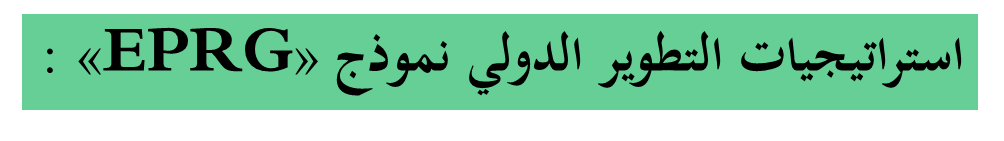 E P R G نموذج
Ethnocentrisme
Polycentrisme
Régiocentrisme
Géocentrisme
تَعتبِر المؤسسة في هذا التوجه التطور على المستوى الدولي ثانوي مقارنة بالتوسع في سوقها المحلي؛ بمعنى أن اهتمام المؤسسة متمحور حول توسّعها في السوق المحلي والقيام بالتصدير إلى السوق الأجنبي يكون فقط بغرض تصريف الفائض في الانتاج.
         فهي تفضل مركزية أهم قراراتها التسويقية في السوق المحلي وتقوم بإعادة تطبيق نفس هذه السياسات التسويقية في حالة وجود فائض للتصدير (الميل للتسويق المنمط)؛ 
         معيارها لاختيار الأسواق الأجنبية هو التشابه في نمط الاستهلاك؛ بمعنى لا تختار المؤسسة إلا الأسواق التي تقبل المنتج بدون تكييف لتجنب تكاليف اضافية بدون مردودية؛ 
          هذا التوجه يُتَّبع عموما من طرف المؤسسات الصغيرة والمتوسطة التي تحقق نسبة ضعيفة من رقم أعمالها عن طريق التصدير.
1. التوجه الأحادي الاهتمام (التوسّع في السوق المحلية):
Ethnocentrisme) l’extension du marché local)
تمنح المؤسسة في هذا التوجه اهتمام خاص للأسواق الأجنبية في ادارة أعمالها: 
             - عندما تعترف المؤسسة بالاختلافات الثقافية التي تميّز مختلف الأسواق؛
             - تكون واعية بأن كل سوق يتطلب تحليل خاص (حالة بحالة). 
 وفي هذه الحالة تعمل الفروع بصفة مستقلة في:
            - تحديد أهدافها الخاصة؛ 
            - اعداد المزيج التسويقي الخاص.
            - تكييف المنتجات مع كل سوق بدون تنسيق مع الآخرين
            وبالتالي تتميز القرارات التسويقية باللامركزية (التسويق المكيّف). 
            هذا التوجه تتبناه المؤسسات المتوسطة التي تنشط في عدد محدود من الأسواق.
2.الاهتمام متمحور حول تعدد الأسواق:
Polycentrisme(le marché multinational)
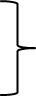 3. دمج الأسواق (التوجه الجهوي والتوجه العالمي):
يتضمن هذا التوجّه اهتمام المؤسسة في ادارة أعمالها بمنطقة سوق أو عدة مناطق سوق؛  
           كل منطقة تعبِّر عن سوق واحد (مندمجة)؛
          والمؤسسة تبحث عن استراتيجية جهوية مندمجة.
          ترتكز الاستراتيجية التسويقية على التشابه بين الدول التي تنتمي إلى نفس المنطقة الجغرافية.
          وبالتالي تكون السياسات التسويقية منمطة على المستوى الجهوي فقط.
          هذا التصور تتبناه عدة مؤسسات في قطاع المواد الغذائية.
Marchés globaux
(l’orientation régiocentrique et l’orientation géocentrique(
)L’orientation régiocentrique1.3. التوجه الجهوي: (
يرتكز هذا التوجّه باهتمام ادارة أعمال المؤسسة بالسوق العالمي   
             المؤسسة تَعتبِر السوق العالمية كسوق واحد متجانس؛
             وتبحث عن برنامج تسويقي منمط عالميا؛
            ويكون اتخاذ القرارات التسويقية من طرف الادارة المركزية.
)L’orientation géocentrique1.3. التوجه العالمي (
تنظيـم نشـاط التسويـق الــدولي:
كل استراتيجية توسّع دولي وكل برنامج تسويقي في الأسواق الدولية يتطلب تنظيما متناسبا مع:
امكانيات الشركة؛
أهمية نشاط التصدير لدى المؤسسة أو الأعمال الدولية التي تقوم بها؛
أساليب الدخول التي تتبناها إلى مختلف هذه الأسواق.
     توجد ثلاث متغيرات أساسية تسمح بتفسير مدى الحاجة لوجود تنظيم خاص بالتصدير في الشركة حيث توجد علاقة طردية بين حجم الشركات ونسبة صادراتها إلى رقم أعمالها وعدد الأسواق التي تخدمها مع عدد/نسبة الشركات التي تمتلك قسم تصدير.
أنواع تنظيمات نشاط التسويق الدولي:
يمكن تصنيفها كما يلي:
1- قسم الادارة  الدولية ملحق بالإدارة العامة:
يتم انشاء إدارة الأعمال الدولية في نفس المستويات الأخرى مثل مديرية التمويل والانتاج والتسويق تحت الادارة العامة للمؤسسة مباشرة. 
يسمح هذا التنظيم بوضع السياسة العامة لهذه الأنشطة الدولية بالتنسيق ومساعدة الوحدات الادارية التابعة لها.
الادارة العامـــــــة
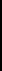 الادارة الدولية
تسويق
موارد بشرية
ماليــــة
انتــــاج
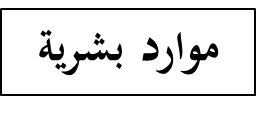 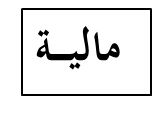 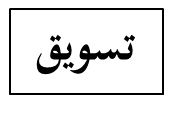 في هذا النوع من التنظيم بحسب المناطق، يكون التخطيط وتخصيص الموارد والرقابة عليها وتحديد المنتجات المرغوب تصديرها من مهمة الادارة المركزية للشركة، وتتوقف مهمة مسؤولي المناطق في تنفيذ القرارات.
هذا النوع من التنظيم يناسب استراتيجية التنميط ويفيد في تحديد مسؤولية تحقيق الأهداف في كل منطقة.
2- التنظيــــم الجغـــــرافي:
الادارة العامـــــــة
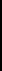 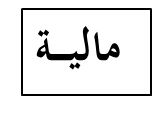 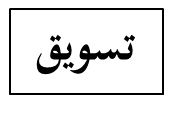 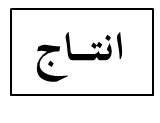 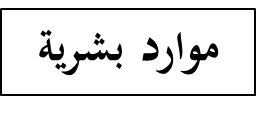 تخطيط
مدير منطقة افريقيا
م. م. الشرق الأوسط
مدير منطقة آسيا
مدير منطقة أوربا
مدير منطقة أمريكا
مسؤول عن التسويق في البلد A
مسؤول عن التسويق في البلد B
مسؤول عن التسويق في البلد C
هذا النوع من التنظيم يكلّف الوحدات التنفيذية بالتنمية العالمية لعدة منتجات، وتنسيق الأنشطة حسب المنتجات في منطقة معينة يتم من قبل الموظفين المتخصصين.               تحديد الأهداف العامة من قبل الادارة العامة للشركة؛
                                    اعداد الاستراتيجية بحسب المنتجات يقوم بها مسؤولي المنتجات.
3- التنظيــــم حسب المنتجـــات:
مديــر عــــــام
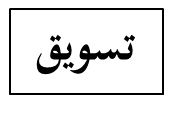 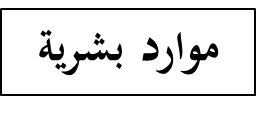 متخصصون في المناطق
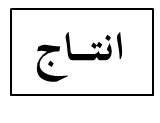 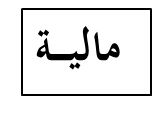 مدير المنتج A
مدير المنتج D
مدير المنتج B
مدير المنتج C
تسويــــق
انتاج وبحوث
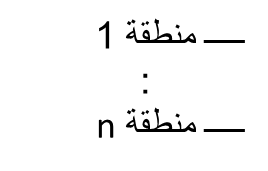 ـــــ منطقة 1
         :
ـــــ منطقة n